Guadeloupe
Continent  américain
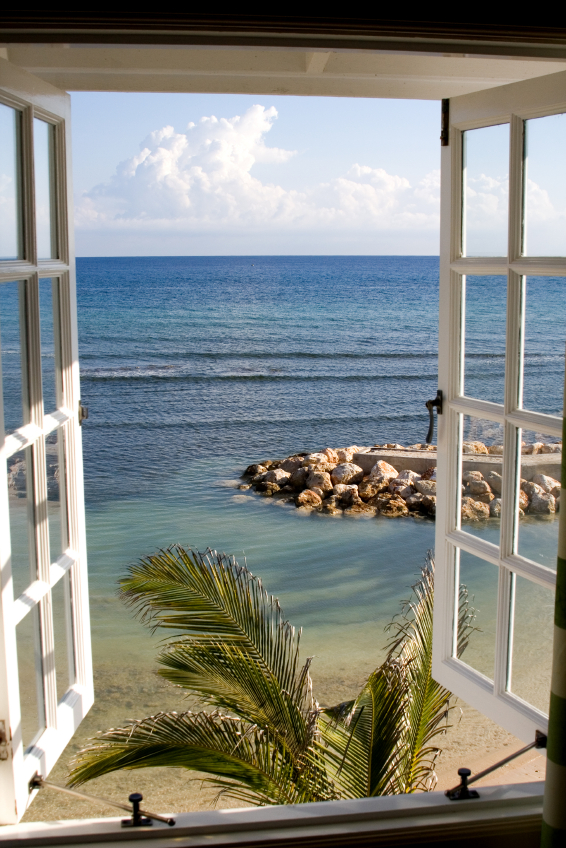 Capitale Pointe-à-Pitre
Nombre d’ habitants
il  y a 450 000 habitants
Jean Pierre Anzala
volcan de Guadeloupe
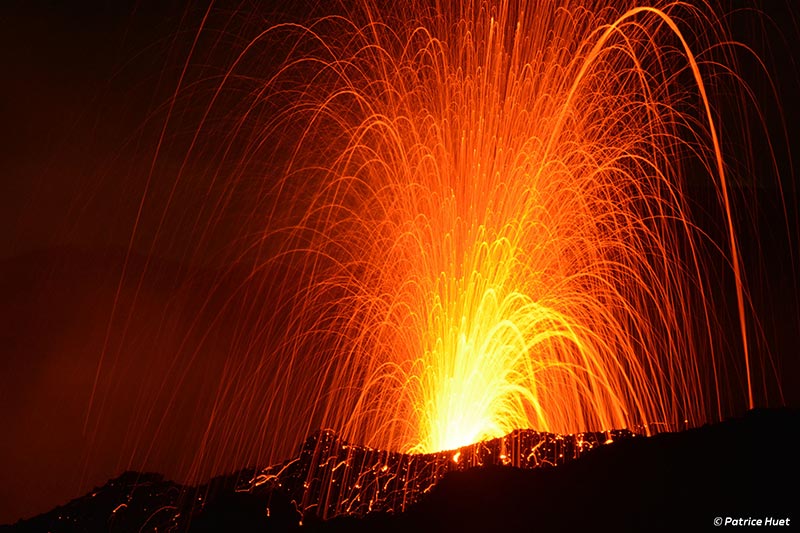 Suite des volcans
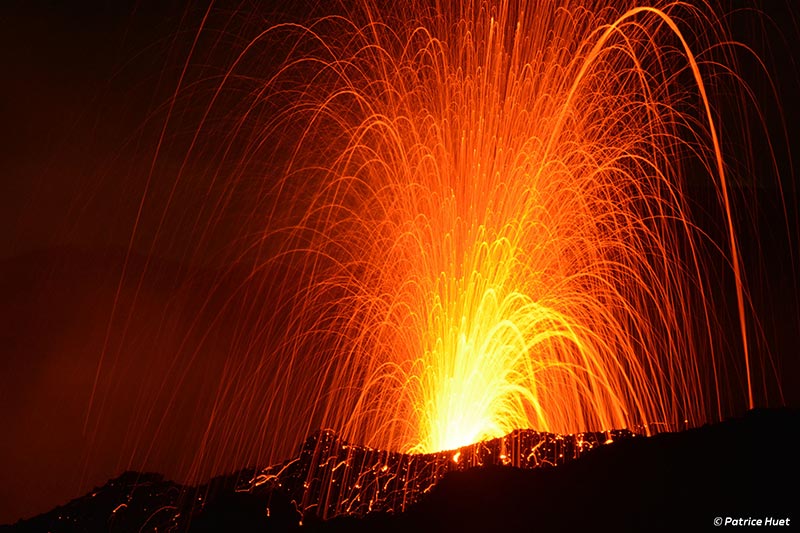 Feux d’artifices de Guadeloupe multicolore
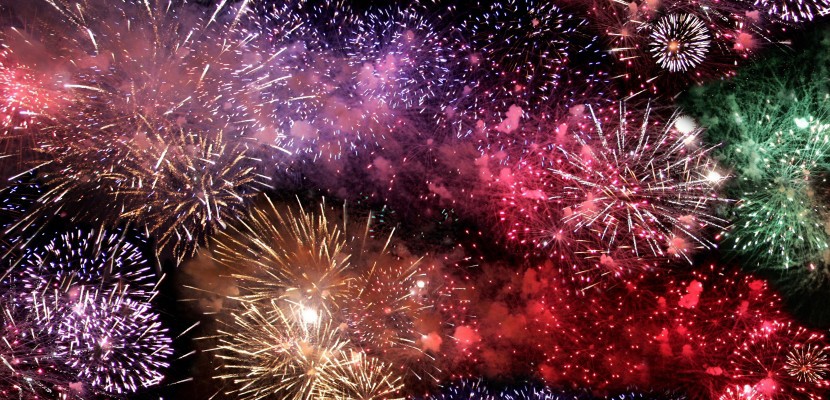 Le Climat de la Guadeloupe
La température de Guadeloupe  le minimum 20  degrés et maximum 32 degrés
Nourriture  de Guadeloupe
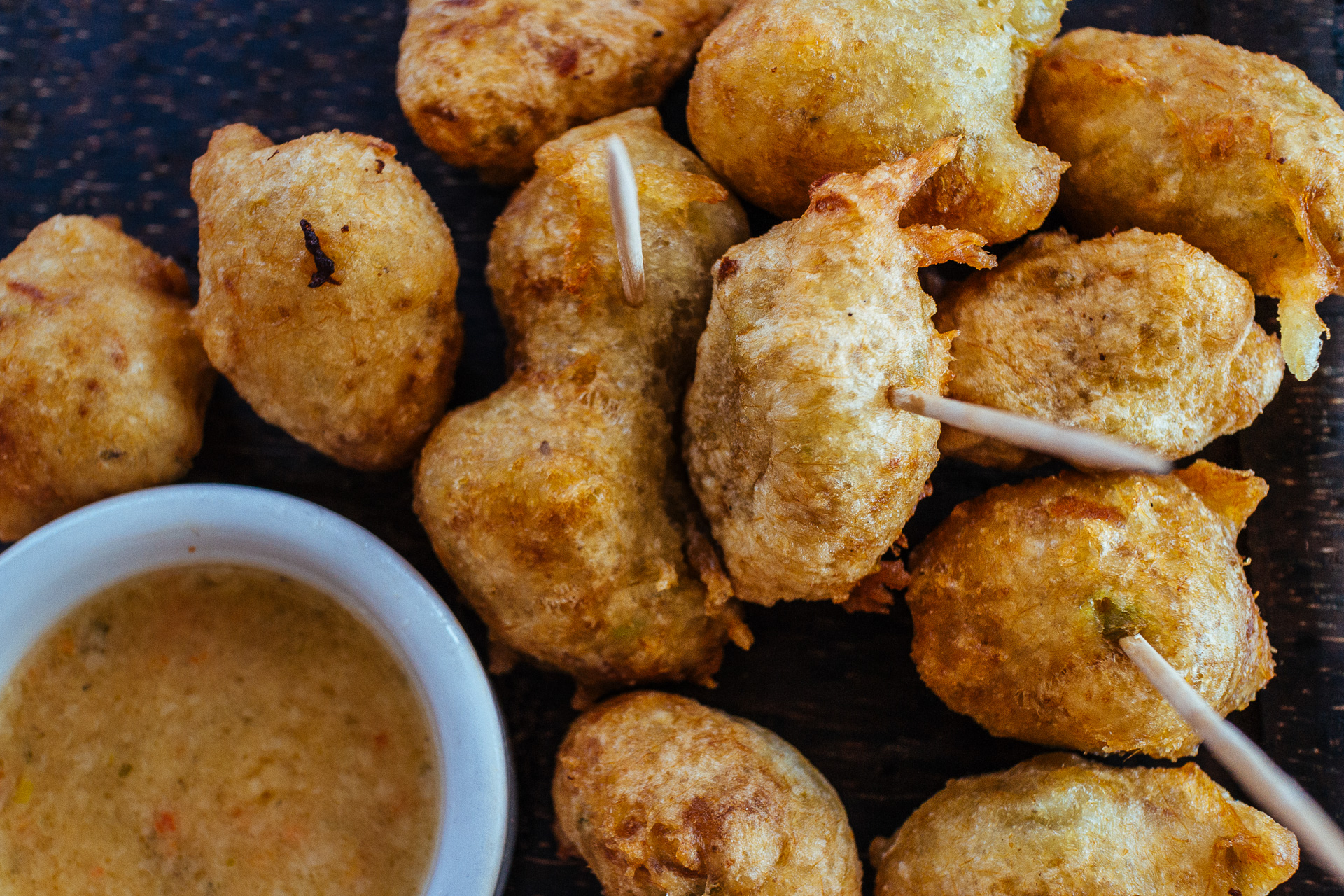 Beignets de poisson
fin
Merci d’avoir regardé notre diaporama